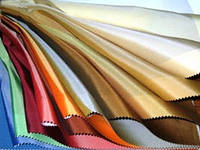 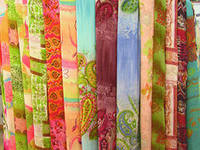 Виды тканей
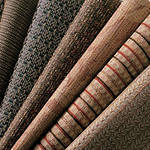 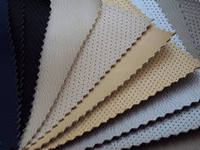 Ткани и их свойства
Ткань  -   это основа для изготовления любой одежды. 

К текстильному сырью, из которого изготавливают ткани, относятся все виды волокон, поддающиеся переработке. 

Они делятся на две основные группы:

натуральные  волокна (растительного  и животного происхождения);

химические волокна (искусственного происхождения).
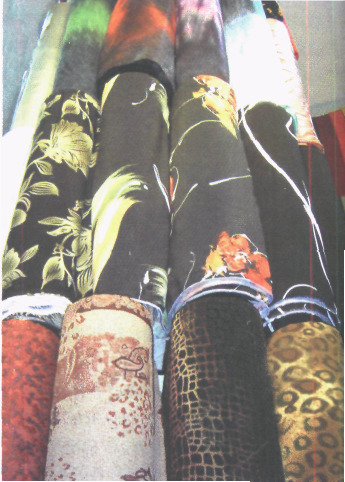 Хлопок. Хлопок представляет собой натуральное волокно растительного происхождения. Хлопчатобумажные ткани являются очень прочными, теплыми и мягкими на ощупь, хорошо впитывают влагу. Они допускают частую стирку, кипячение, устойчивы к воздействию высоких температур, во влажном состоянии хорошо поддаются влажно-тепловой о6роботке (в литературе для ее обозначения часто используется аббревиация — ВТО.
Хлопчатобумажные ткани очень различны по внешнему виду - от тонких и нежных (маркиз батист) до плотных и прочных (джинсовая, брезент).

Хлопок почти не греет, т. е. он идеально подходит для летней одежды, так же он хор для:
постельного, столового, детского белья;
занавесок;
декоративных целей.
СОВЕТ
После стирки хлопок дает усадку, поэтому, во избежание досадных недоразумений по поводу несоответствия заданным размерам готового изделия, настоятельно рекомендуем Вам перед раскроем ткань продекатировать (т. е. подвергнуть материал влажно-тепловой обработке паром и просушиванию для предотвращения последующей усадки). И только после этого можно приступать к раскрою ткани.
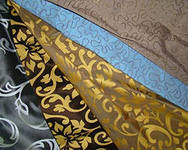 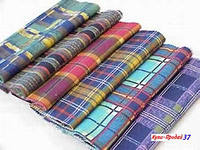 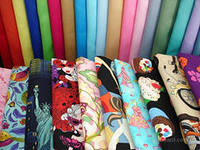 Лен. Это натуральное волокно растительного происхождения (из стеблей льна). Он очень прочный, его можно часто стирать. На ощупь ткани изо льна скользкие и холодные, поэтому их используют для летней одежды. Они хорошо впитывают влагу. Если льняная ткань не содержит примесей каких - либо других волокон, она сильно мнется при эксплуатации. Поэтому она не подходит для фасонов со складками и сложного кроя - такую одежду придется слишком часто гладить. Добавление других волокон в состав льняных тканей делает их более стойкими. Кипятить лен в щелочных растворах не рекомендуется, так как при этом наблюдается потеря прочности волокон.

Они прекрасно подходят для:
   столового, постельного белья;
   летней одежды;
   вышивания;
   декоративных целей и обивки мебели.
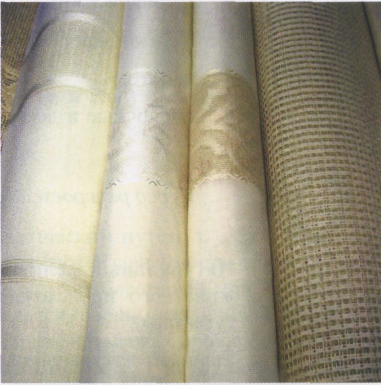 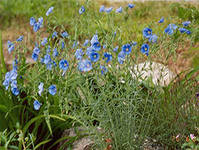 СОВЕТ
Перед раскроем льняные ткани, так же, как и хлопчатобумажные, необходимо продебатировать или постирать в горячей воде, потому что эти ткани дают сильную усадку. Никогда не забывайте об этом.
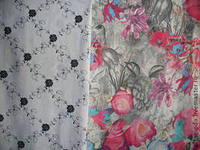 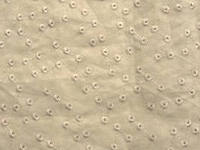 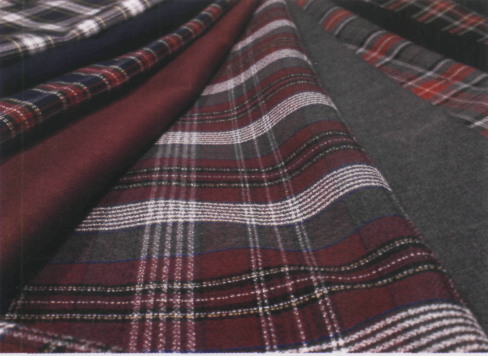 Шерсть. Шерстяные ткани производятся из шерсти овец, коз, верблю­дов, кроличьего пуха.
Шерстяные ткани - мягкие, эластичные, обеспечивают теплоизоляцию и обладают упругостью, поддаются формообразованию, позволяя надолго закреплять складки при ВТО и выполнять плиссировку. Отличительными свойствами шерстяных тканей являются гигроскопичность, а также стойкость к сминанию.
Недостатком шерстяных тканей является чувствительность к стирке и кипячению, а также слабая прочность на истирание и разрыв. Неумелая стирка этих тканей может вызвать их сволакивание и усадку. Стирают их той ко вручную, стиральным порошком для тонких шерстяных тканей и подвергают ВТО изнаночной стороны через проутюжильник, кроме того, ее нельзя сушить в сушилыном устройстве, на радиаторах и на солнце. Добавка к шерсти других волокон делает ее боя упругой и несминаемой, а также уменьшает ее сволачиваемость.
Из шерстяных тканей производят:      женские и детские платья;
мужские костюмы;
женские костюмы и платье - костюмы;
пальто;
обивочные и декоративные работы.
СОВЕТ
Перед раскроем шерстяные ткани обязательно декатировать, но не стирать.
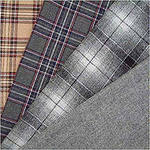 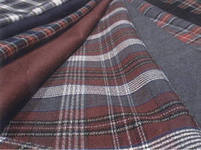 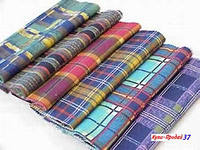 Натуральный шелк. Это натуральное волокно животного происхождения (из нитей кокона гусеницы).
Ткани из натурального шелка на ощупь гладкие, мягкие и приятно ощущаются на теле. На вид они блестящие, поддаются укладыванию в складки, хорошо и красиво драпируются.
Они прочные и обладают большой упругостью. Шелковые ткани чувствительны к нагреванию и становятся ломкими, хрупкими и жесткими. Одежду из шелка нельзя сушить на солнце и отопительных радиаторах. Производить ВТО следует во влажном состоянии, умеренно нагретым утюгом. При стирке любой шелк сильно линяет, его нельзя тереть, выжимать и выкручивать, а следует хорошо прополоскать в теплой, а затем в холодной воде. При последнем полоскании можно добавить немного С/4 чашки) уксуса, это освежает цвет. При ВТО шелк не рекомендуется сбрызгивать водой, по­тому что это оставляет на ткани разводы или пятна, которые потом можно вывести только  при стирке.
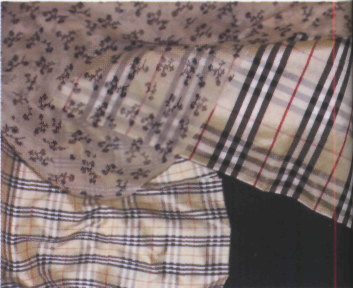 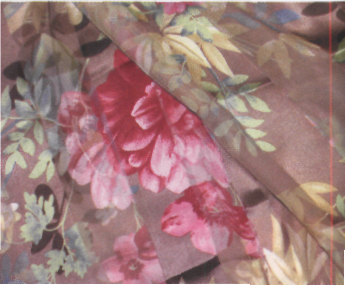 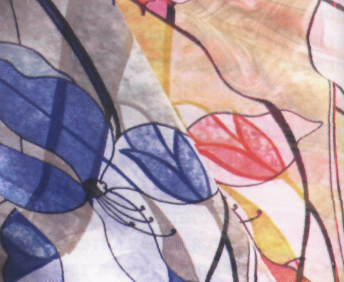 Творческое задние.
Найти краткую информацию по плану:
Искусственный щелк.
Вискоза.
Синтетические ткани
Ткани из смеси волокон.
Ткацкие переплетения, образующие ткань
При работе с любой тканью также необходимо учитывать такую ее особенность, как переплетение. Любые ткани представляют собой плоские изделия, полученные из двух систем нитей, уложенных перпендикулярно друг к другу и переплетающихся под прямым углом. Ткани изготавливаются на специальных ткацких станках.

Нити основы (долевые) - укладываются вдоль ткани (они сильнее скручены, более прочные, сильнее натянуты во время тканья, благодаря чему ткань не растягивает вдоль).

Уточные нити (поперечные) - являются более слабыми, менее скрученными, менее натянутыми. Поэтому ткань по ширине имеет более высокую растяжимость и меньше прочность.
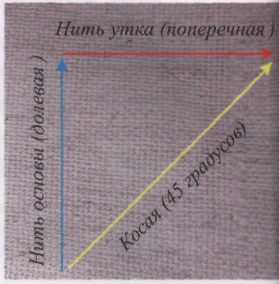 Порядок взаимного перекрытия нитей основы с уточными нитями называется ткацким перепле­тением. Основа и уток переплетаются между собой в определенном порядке. Законченная часть рисунка переплетения называется раппортом и характеризуется минимальным числом нитей, необходимых для его создания.
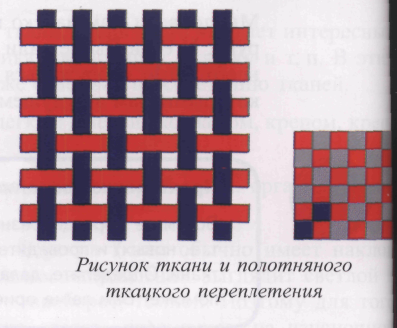 Переплетения делятся на:
основные;
производные;
комбинированные.
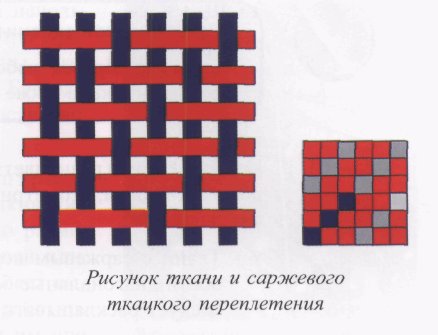 Основные переплетения:
простое полотняное переплетение;
саржевое переплетение;
атласное переплетение;
сатиновое переплетение.
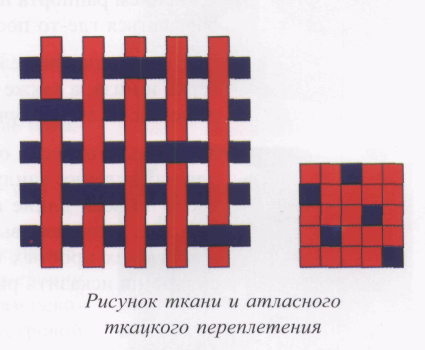 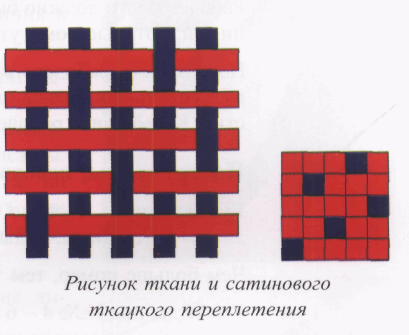 Практическое задание.
Возьмите образец любой ткани и сравните степень растяжения ткани в направлении основы и утки, а также под углом 450 градусов к нити основы (в косом направлении).
Д/з.
Практическое задание.
Возьмите образцы разных тканей 10х10 см (ни разу не стиранных т.е. новых) и проведите с ними влажно-тепловую обработку. Обратите внимание на величину усадки в каждой ткани. Определите, дала ли ткань усадку, и если да, то какую – в ширину или длину. Это поможет Вам легче ориентироваться в будущем при работе с такими видами ткани.